डा.नीतू परिहारसहायक आचार्यहिंदी-विभागमोहनलाल सुखाडिय़ा विश्व विद्यालय, उदयपुर
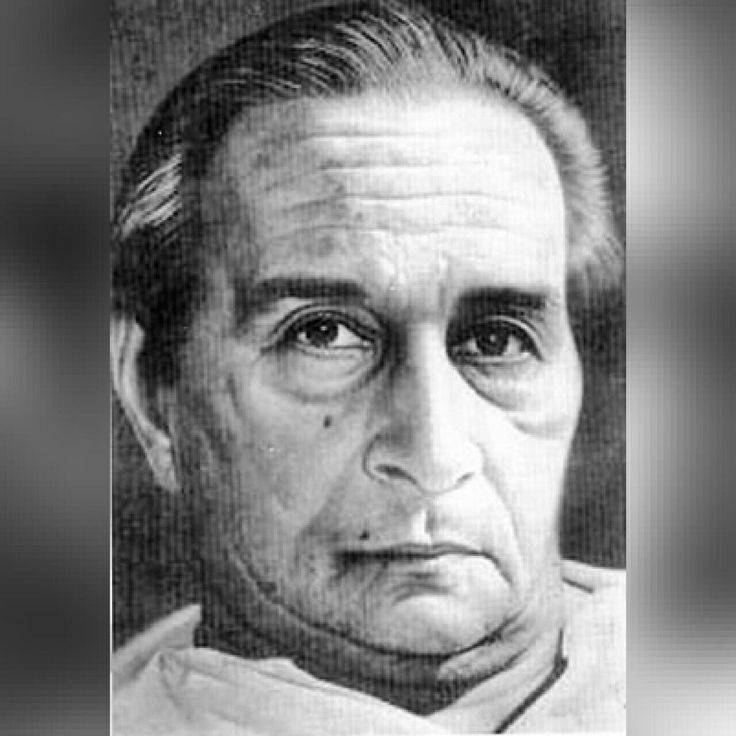 धन्यवाद
हरिशंकर परसाई : जीवन परिचय
जन्म 22 अगस्त 1924 मध्यप्रदेश के इटारसी में
शिक्षा : एम.ए नागपुर वि.वि से
विधा : व्यंग्य लेखन
कृतियाँ 
हास्य-व्यंग संकलन
विकलांग श्रद्धा का दौर
सदाचार का तावीज
वैष्णव कि फिसलन
उपन्यास
रानी नागफनी की कहानी
तट की खोज
  कहनी- संग्रह
हंसते हैं रोते हैं
जैसे उनके दिन फिरे
अन्य व्यंग्यकार
श्रीलाल शुक्ल
शरद जोशी
ज्ञान चतुर्वेदी
काका हाथरसी